Essential Question:
What were the important characteristics of Humanism & Renaissance literature?



Warm-Up Question:
Find the chart on the back of Friday’s notes “Renaissance Artists” 
For each image, guess whether it is Medieval or Renaissance art & why
Guess if the following  pieces of art (A-J) are:Renaissance or Medieval
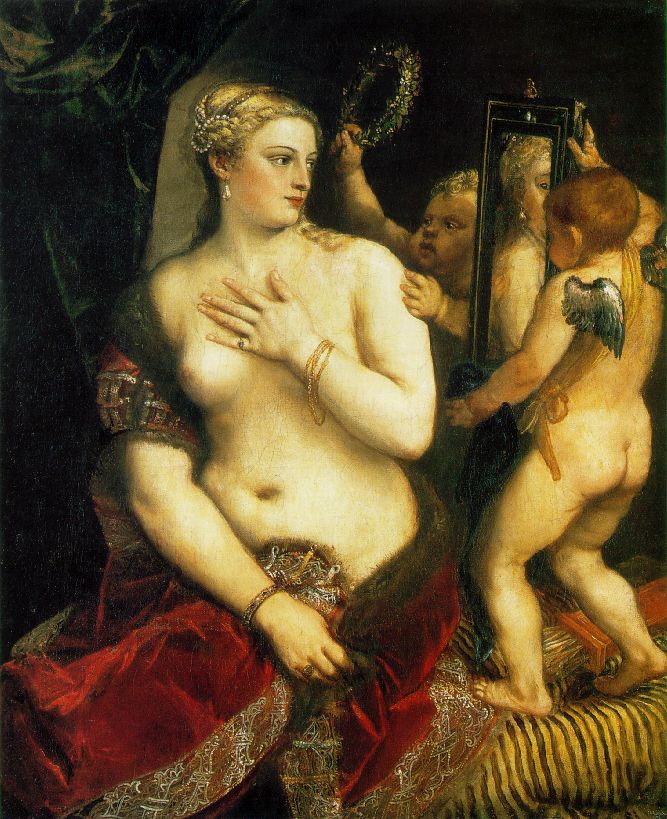 A
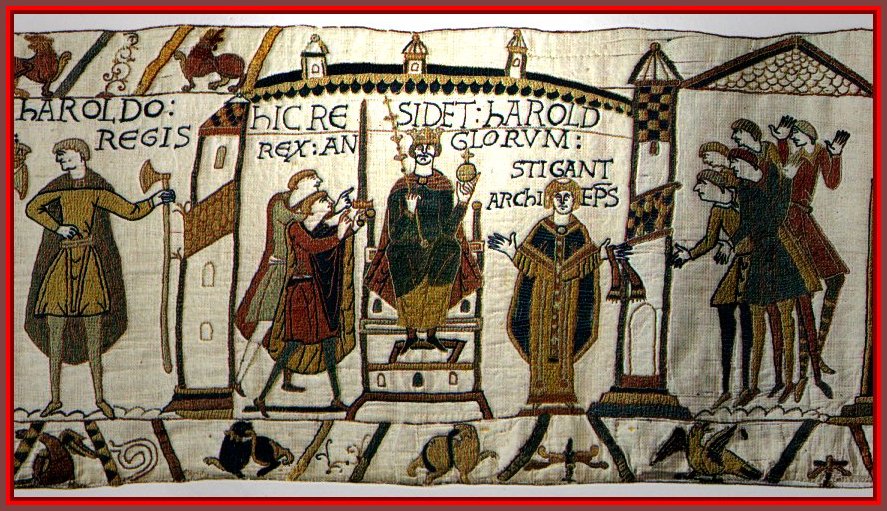 B
[Speaker Notes: Medeival]
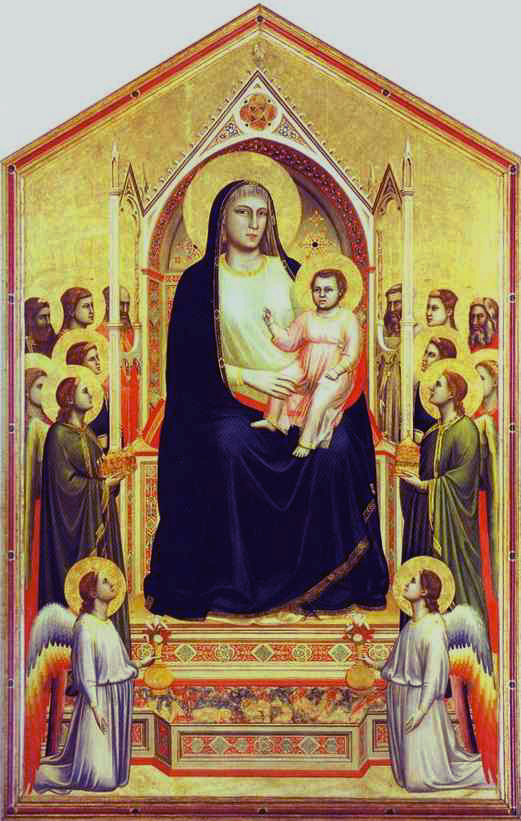 C
[Speaker Notes: Giotto-(Measta of Ognissanti)]
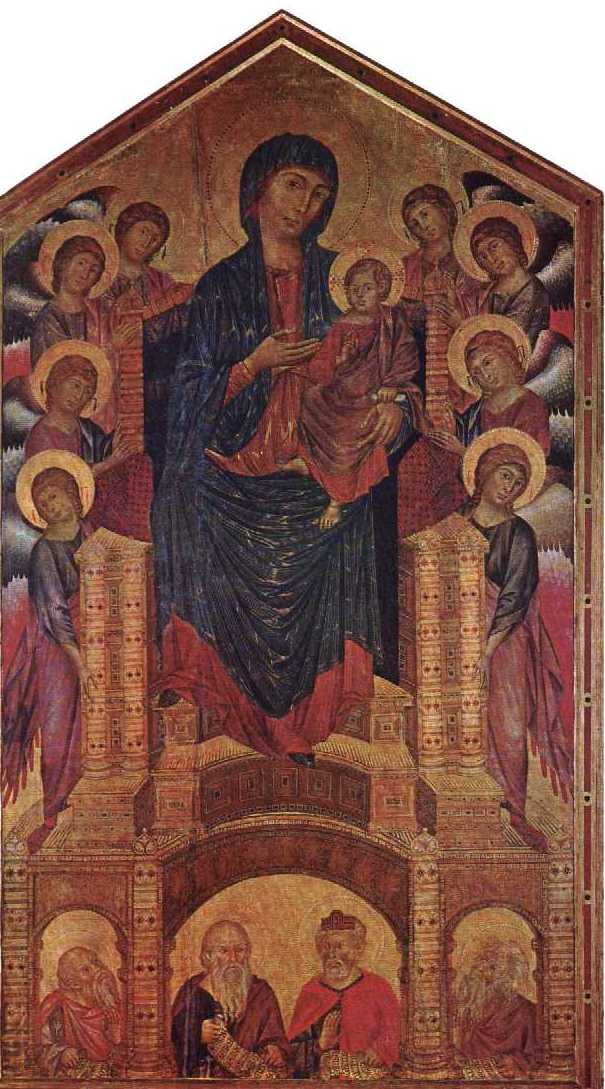 D
[Speaker Notes: Cimebue—(Maesta of St. Trinesta)]
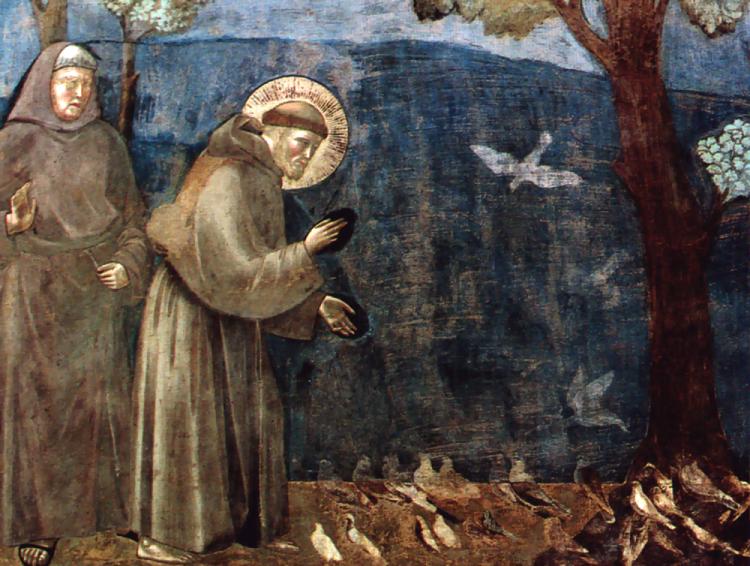 E
[Speaker Notes: Medieval]
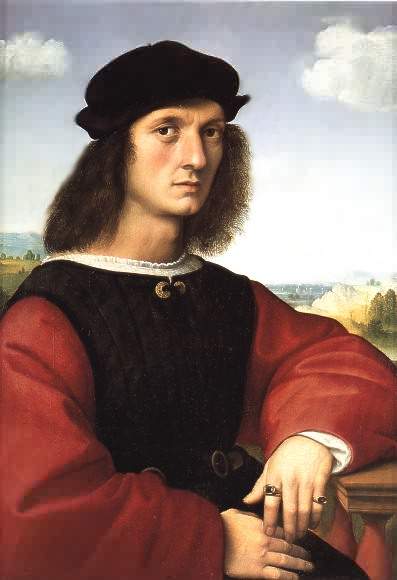 F
[Speaker Notes: Raphael—Agnolo Doni (1506)--Renaissance]
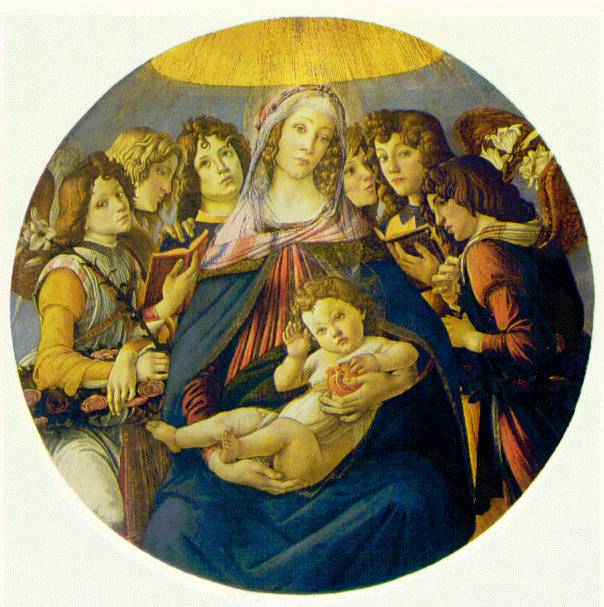 G
[Speaker Notes: Botticelli—Renaissance (Madonna of Melagrana)]
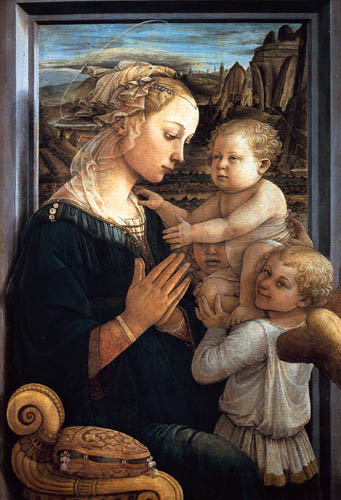 H
[Speaker Notes: Lippi—(Madonna with Child and Angels)--Renaissance]
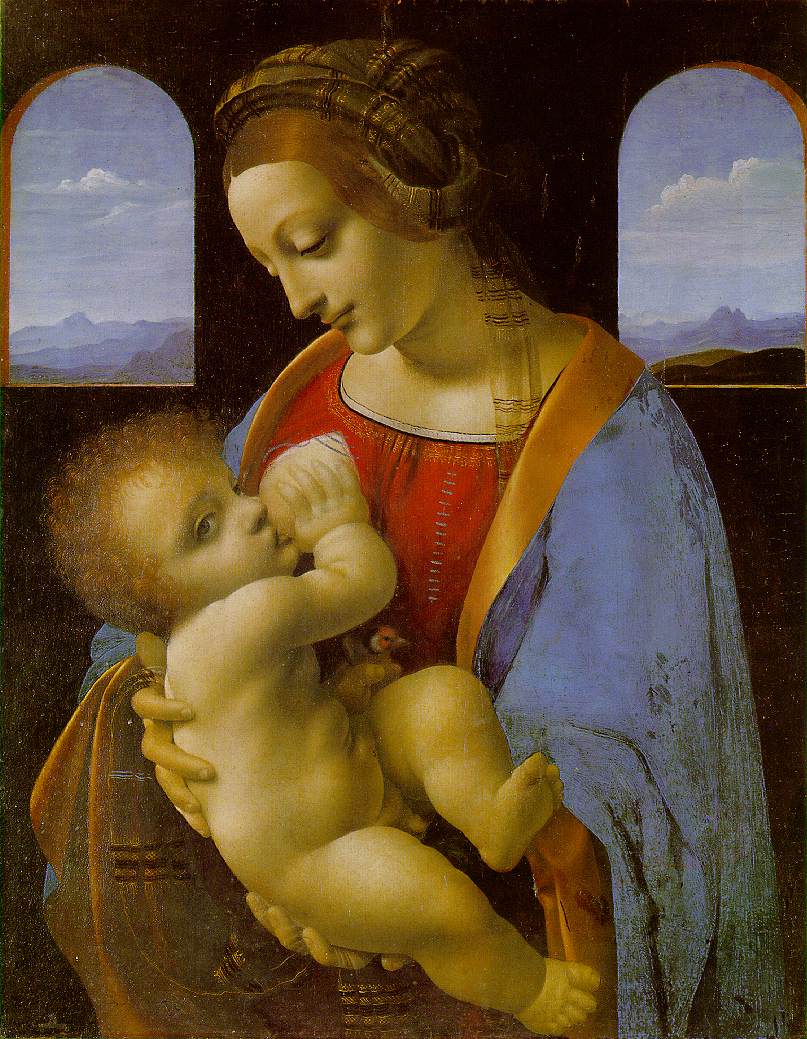 I
[Speaker Notes: madonna litta by leonardo da vinci]
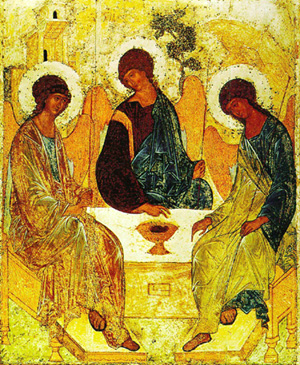 J
[Speaker Notes: The Old Testament Trinity Prefiguring the Incarnation"  by Andrei Rublev, c.1410]
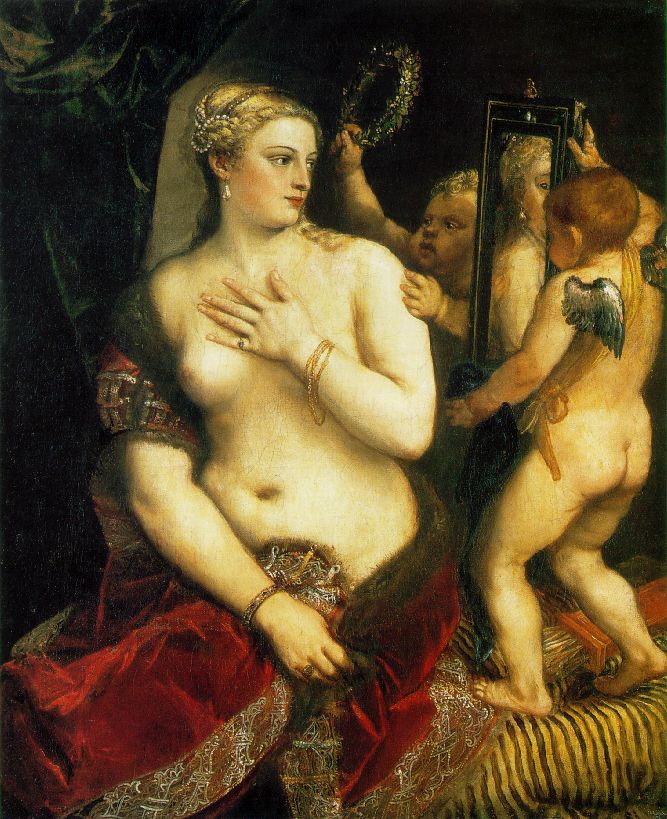 Renaissance (Titian)
A
Medieval (tapestry)
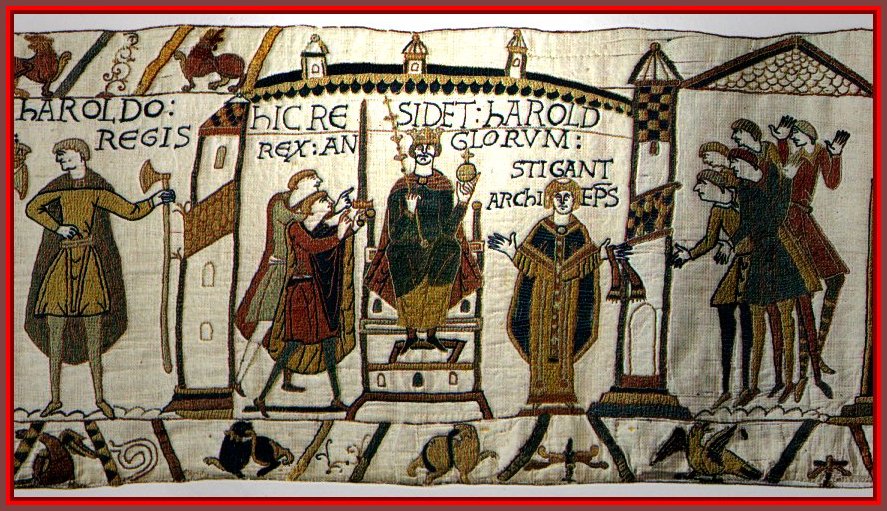 B
[Speaker Notes: Medeival]
(Early) Renaissance (Giotto)
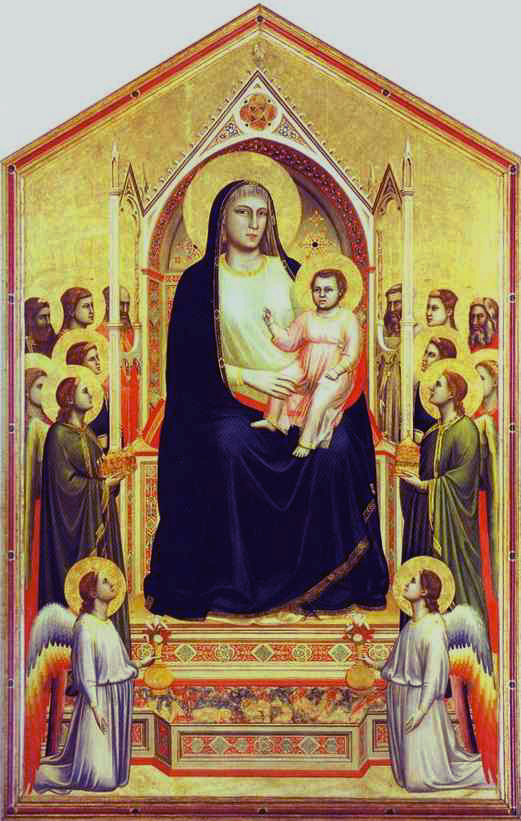 C
[Speaker Notes: Giotto-(Measta of Ognissanti)]
(late) Medieval (Cimebue)
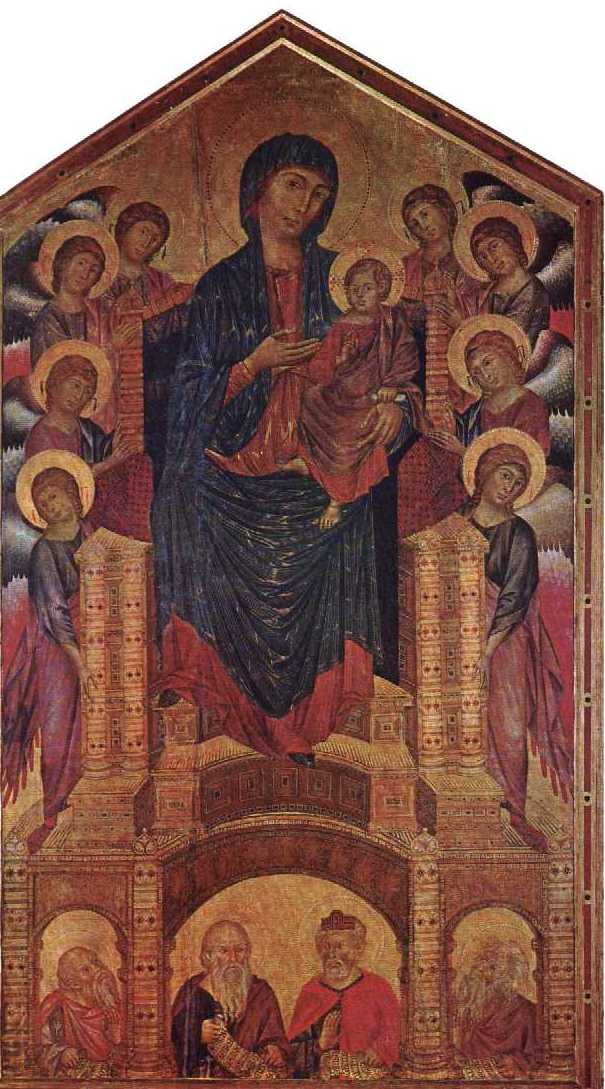 D
[Speaker Notes: Cimebue—(Maesta of St. Trinesta)]
(late) Medieval
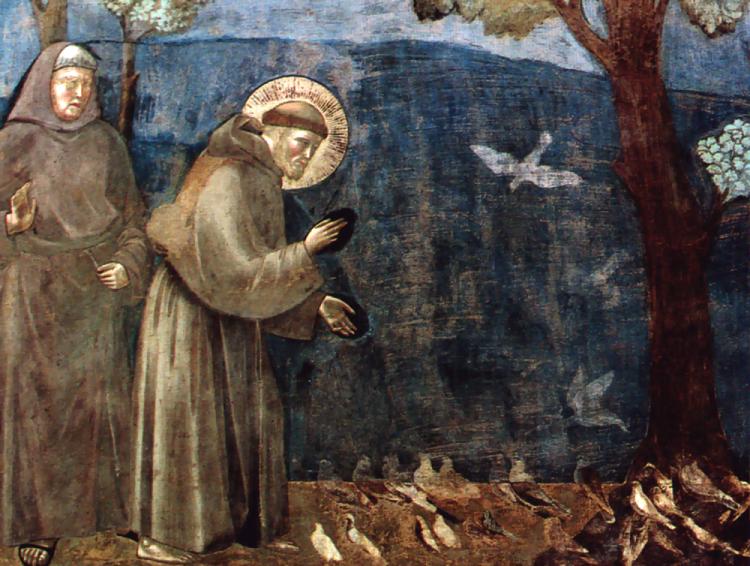 E
[Speaker Notes: Medieval]
Renaissance (Raphael)
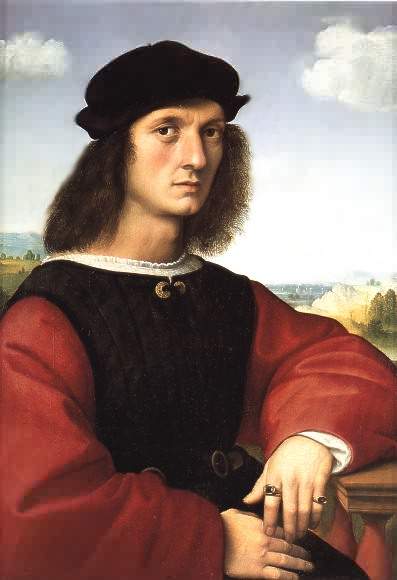 F
[Speaker Notes: Raphael—Agnolo Doni (1506)--Renaissance]
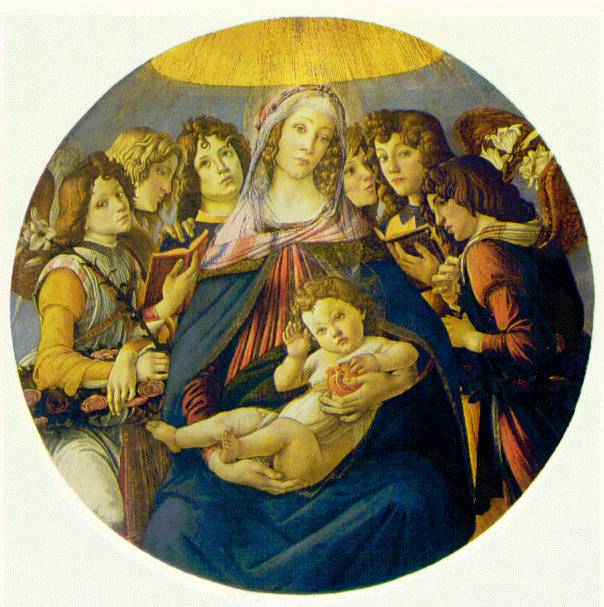 Renaissance (Botticelli)
G
[Speaker Notes: Botticelli—Renaissance (Madonna of Melagrana)]
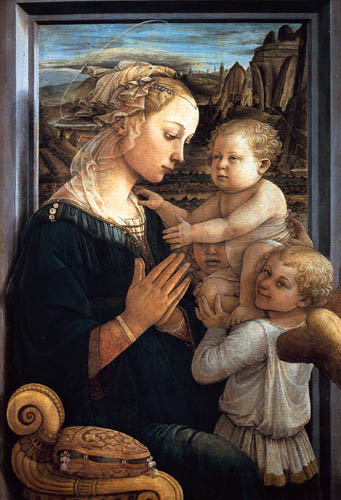 Renaissance (Lippi)
H
[Speaker Notes: Lippi—(Madonna with Child and Angels)--Renaissance]
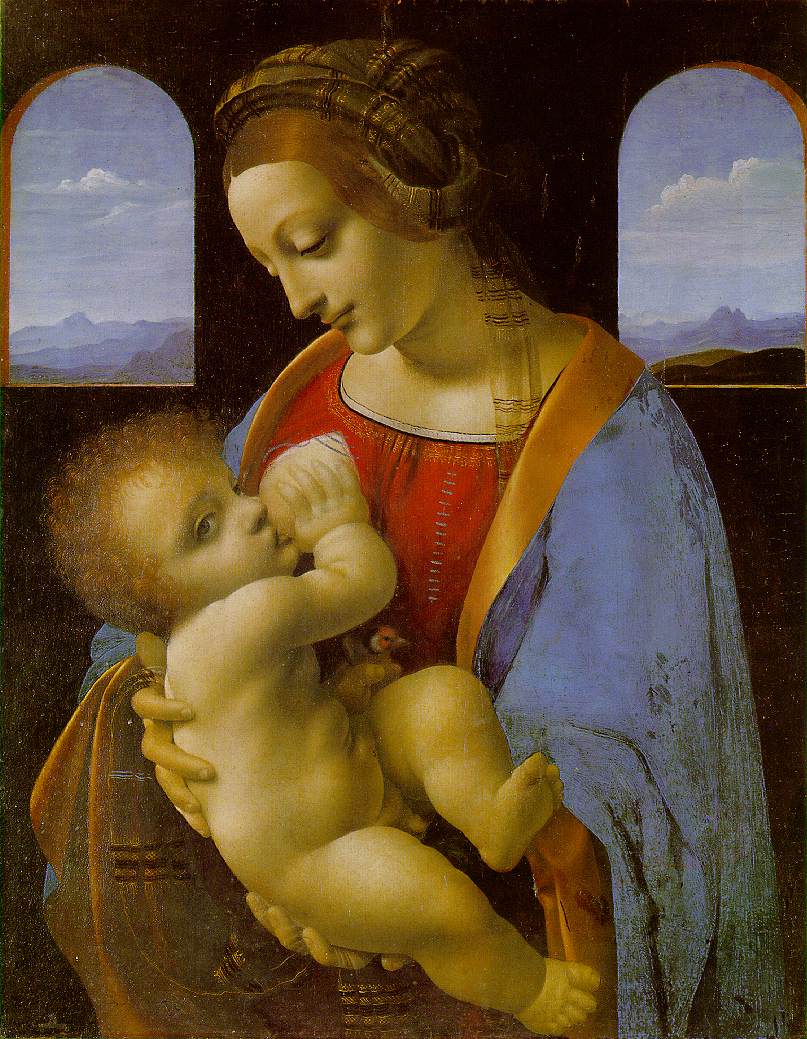 Renaissance (da Vinci)
I
[Speaker Notes: madonna litta by leonardo da vinci]
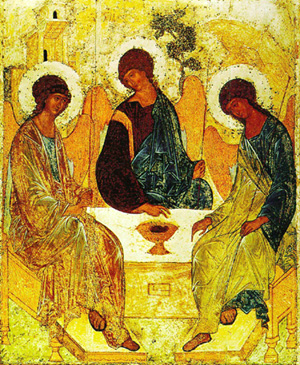 (late) Medieval (Rublev)
J
[Speaker Notes: The Old Testament Trinity Prefiguring the Incarnation"  by Andrei Rublev, c.1410]
Essential Question:
What were the important characteristics of Humanism & Renaissance literature?

Warm-Up Question:
Identify the contributions of each of the following Renaissance artists:	Donatello		Michelangelo da Vinci	  Raphael       Bruneschelli
Humanism & Renaissance Literature
What were the important characteristics of Humanism & Renaissance literature?
Working with your partner, examine the background information from the placard presented & answer the questions 
When finished, bring your answers to the teacher & swap out for a new placard
When finished, be prepared for a brief class activity
Closure Assignment
Pick one of the Renaissance people we studied today & create a tombstone that commemorates their importance
For your person, write their name & a creative sentence that starts “Here lies…” that historians would have written to explain their importance
Include an image that best shows their importance